INSEGNARE PER COMPETENZE.
CAMBIAMENTO DELLA SOCIETA’

=

SVILUPPO DELLE COMPETENZE
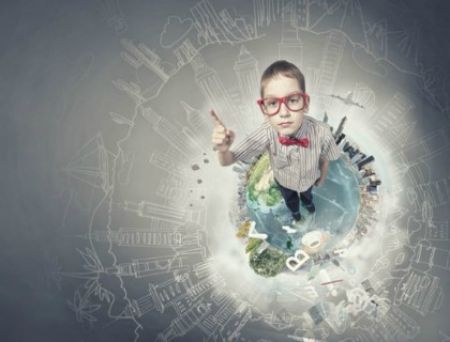 CONCETTO DI COMPETENZA:
In Italia appare già negli anni ’90

 Nel 2006 dalla “ Raccomandazione del Parlamento europeo e del Consiglio dell’Unione europea”

 Nel 2012 rientra nelle “ Indicazioni nazionali per il curricolo”
COSA INTENDIAMO PER COMPETENZA?
L’utilizzare e il padroneggiare le conoscenze, capacità e abilità idonee, in un contesto determinato, per impostare e/o risolvere un problema dato.»
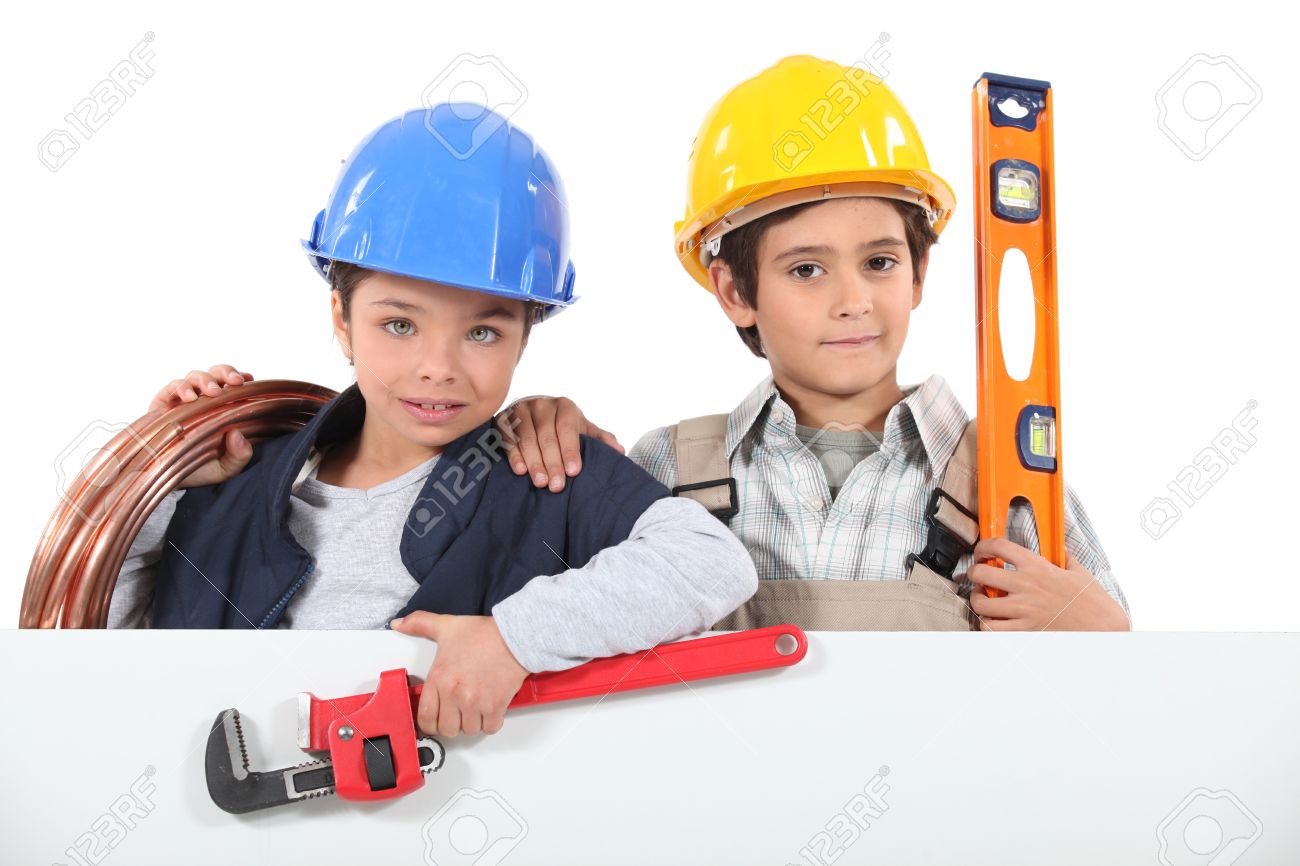 CONOSCENZE =
informazioni e procedure apprese attraverso il processo di insegnamento/apprendimento.

Possono essere: 
teoriche (riguardano gli oggetti 
della conoscenza;per esempio 
le coniugazioni verbali) 
pratiche (procedure applicative;
 per esempio che cosa significa fare
 l’analisi grammaticale di una forma verbale).
ABILITA’ =
capacità di applicare le conoscenze apprese per svolgere compiti o risolvere problemi. 

possono essere:
 cognitive (usare metodi e procedure, vedi l’esempio precedente relativo all’analisi grammaticale)
pratiche (usare strumenti e macchine; saper rintracciare nel dizionario il significato di un verbo risalendo dalla forma coniugata all’infinito).
.
Padroneggiare
PER RISOLVERE UN PROBLEMA DATO
CONOSCENZE
CONTESTO DATO
ABILITA’
Le competenze chiave della Raccomandazione del Parlamento Europeo
1. comunicazione nella madrelingua
2. comunicazione nelle lingue straniere
3. competenza matematica e competenze di base in scienza e tecnologia
4. competenza digitale
5. imparare a imparare
6. competenze interpersonali, interculturali e sociali e competenza civica
7. imprenditorialità
8. espressione culturale.
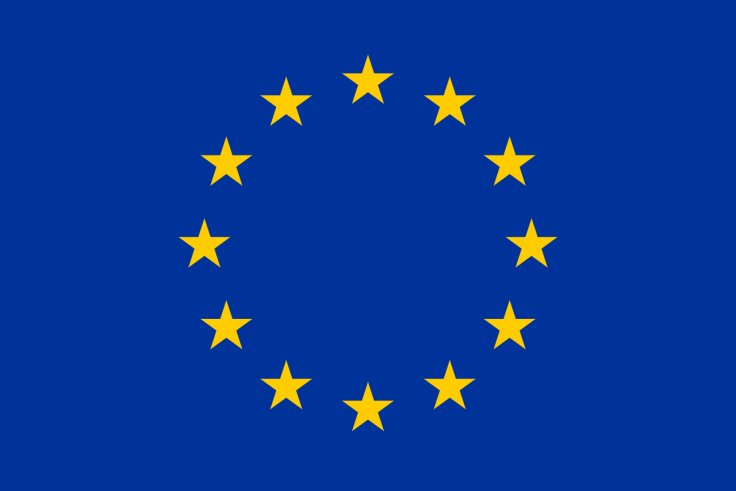 PER SVILUPPARE COMPETENZE SERVONO:
Ambienti di apprendimento idonei.


 Unità di apprendimento per competenze
CARATTERISTICHE DI UN AMBIENTE DI APPRENDIMENTO PER COMPETENZE:
Lo studente è al centro dell’azione didattica 
Il lavoro in classe è centrato sull’esperienza, contestualizzata nella realtà, ed è sviluppato in modo significativo attraverso l’attuazione di compiti significativi.  
Una nuova e più consapevole responsabilità educativa per i docenti: crescere cittadini autonomi e responsabili, facilitando e coordinando  l’apprendimento di ciascuno e di tutti.

Far crescere l’abitudine nei giovani a lavorare insieme

Ciascun studente trova modo e spazio per apprendere nel modo a lui più adatto.
CARATTERISTICHE UNITA’ DI APPRENDIMENTO PER COMPETENZE:
Parte generale di descrizione dell’unità
 Consegna agli studenti
 Fasi in cui il compito si struttura
Diagramma di Gantt 
Traccia per la relazione finale individuale dello studente